Angiography-based radial wall strain and lesion vulnerability
Shengxian Tu, PhD, FACC, FESC Professor of Biomedical Engineering Shanghai Jiao Tong University
Potential conflicts of interest
Speaker‘s name : Shengxian Tu
☑ I have the following potential conflicts of interest to declare: Co-founder: Pulse Medical
Receipt of grants / research support: Pulse Medical
Consultancy: Pulse Medical
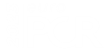 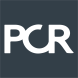 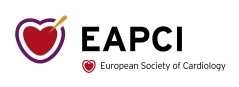 EuroPCR.com
Mechanism for plaque rupture
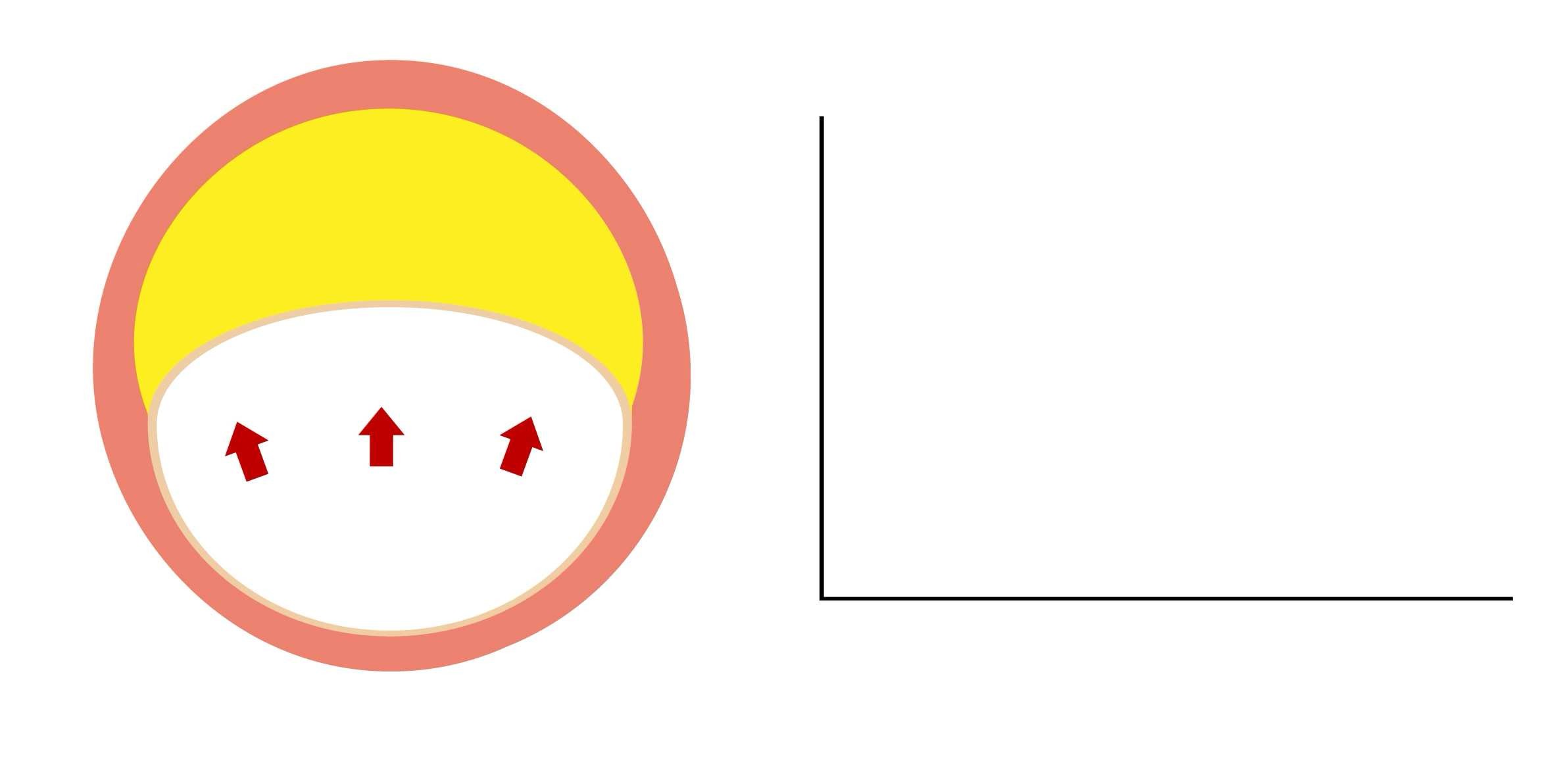 Material strength of fibrous cap
Plaque
Wall stress
Wall stress or plaque stress
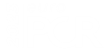 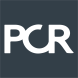 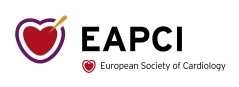 EuroPCR.com
Computation of plaque stress from OCT by finite element analysis
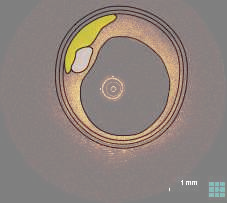 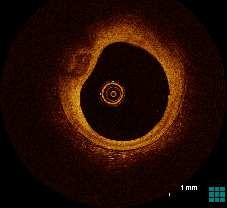 Lipidic 	 plaque
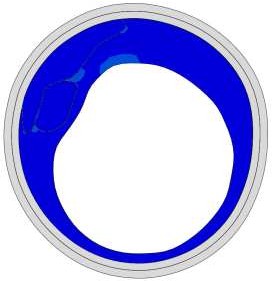 Calcific plaque
Material properties
geometric model
OCT Image
Boundary condition
…
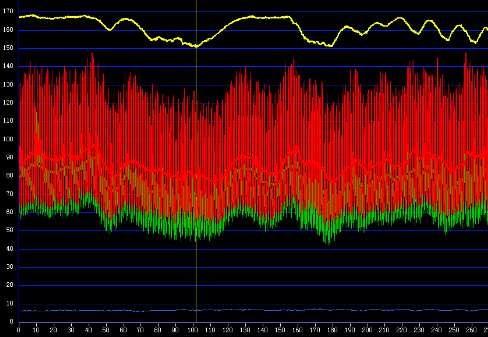 pressure Load
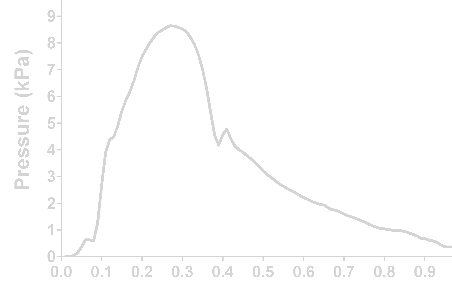 Δstress
pressure tracing
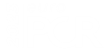 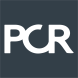 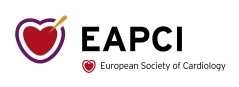 Huang, …, Wijns, Tu. Front Cardiovasc Med 2021.8:715995
EuroPCR.com
Concept of Radial Wall Strain (RWS)
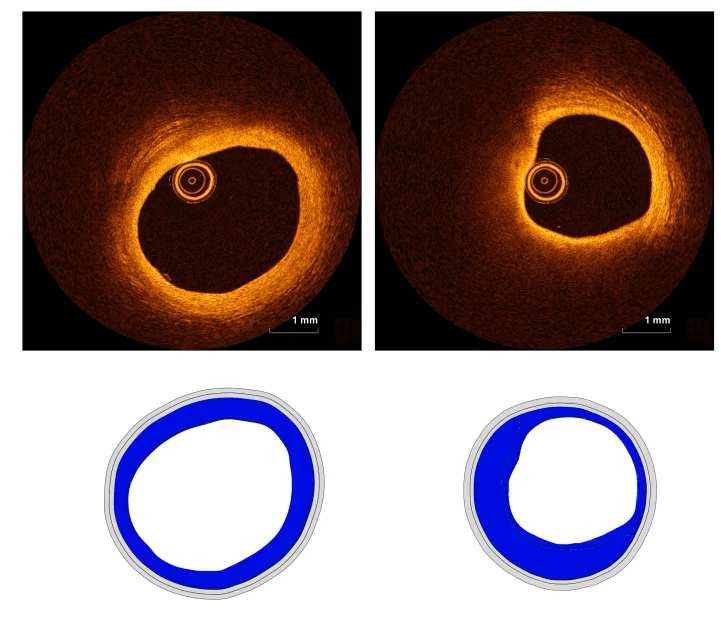 Normal
Vulnerable: High LCR
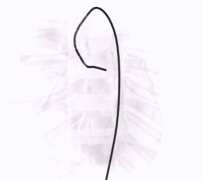 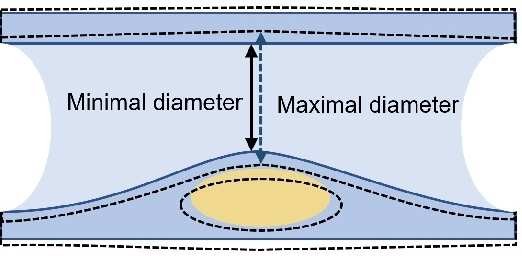 Dynamic Angiogram
13.6%
5.4 %
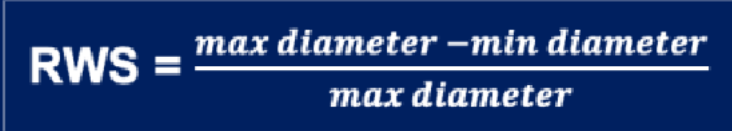 Luminal deformation
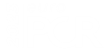 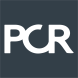 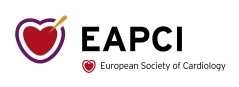 Huang, …, Wijns, Tu. Front Cardiovasc Med 2021.8:715995	Hong,…Wijns,Tu. EuroIntervention 2022; 18:1001-1010.
EuroPCR.com
Correlation between OCT-derived and angio-derived RWS
578 OCT cross-sections stemming from 45 lesions
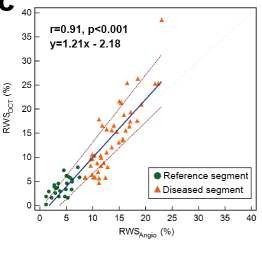 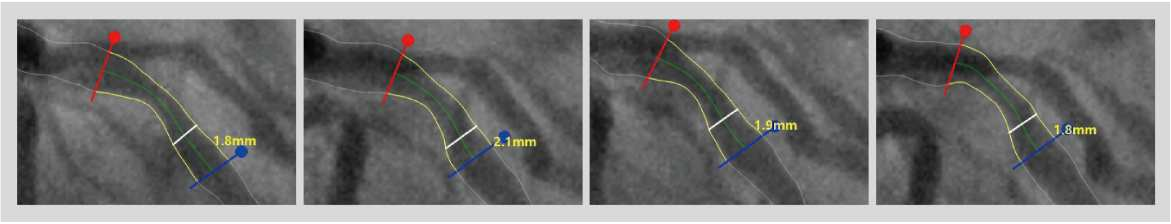 0.9 ± 0.1 min

vs

95.0 ± 41.1 min
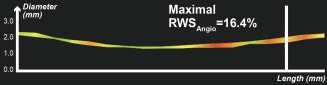 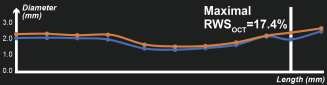 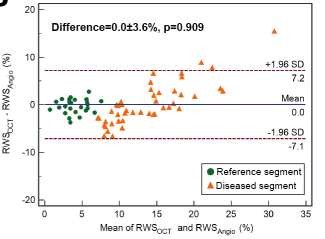 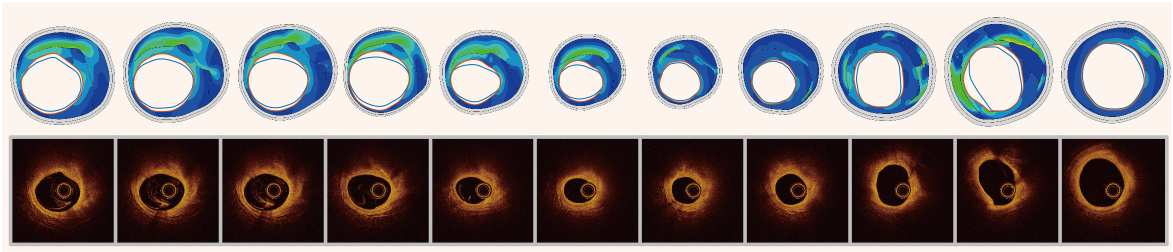 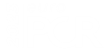 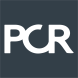 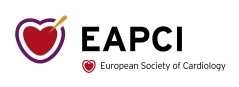 Huang, Tu, …, Wijns. JSCAI 2023; 2: 100570
EuroPCR.com
RWS identifies vulnerable plaques defined by OCT
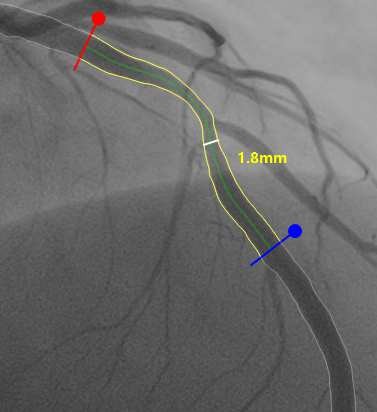 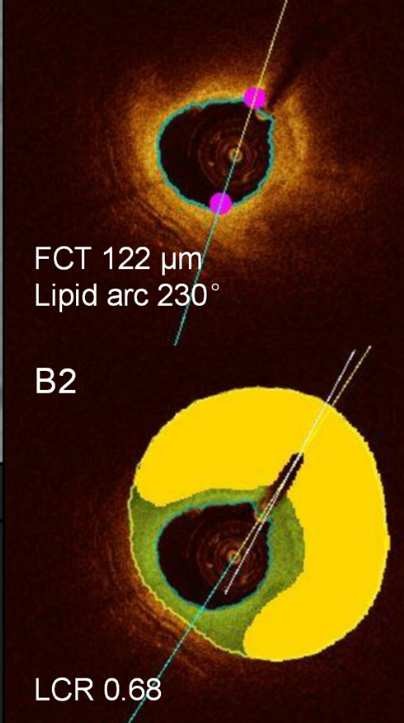 RWS in identifying vulnerable plaques defined by LCR* and TCFA from OCT in 124 vessels
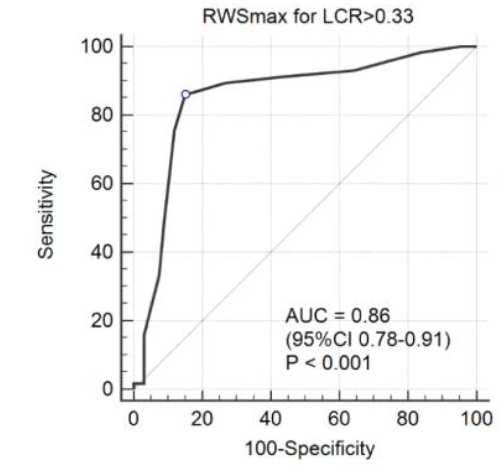 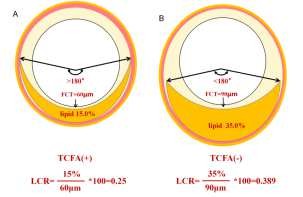 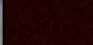 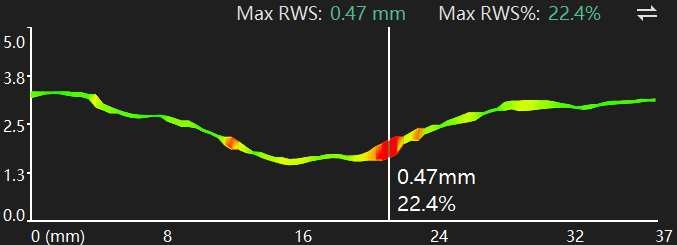 *
*LCR= lipid-to-cap ratio，JACC: Asia 2022; 4:460-72
High RWS is associated with presence of TCFA and high lipid-to-cap ratio
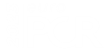 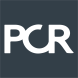 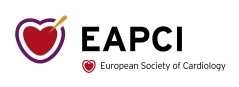 Hong,…Wijns,Tu. Eurosntervention 2022; 18:1001-1010.
EuroPCR.com
Lipid-to-cap ratio (LCR): a new plaque vulnerability index
LCR = lipid-to-cap ratio
(lipid plaque burden / fibrous cap thickness)
TCFA= thin-capped fibroatheroma
(thinnest fibrous cap<65um & lipid
º )
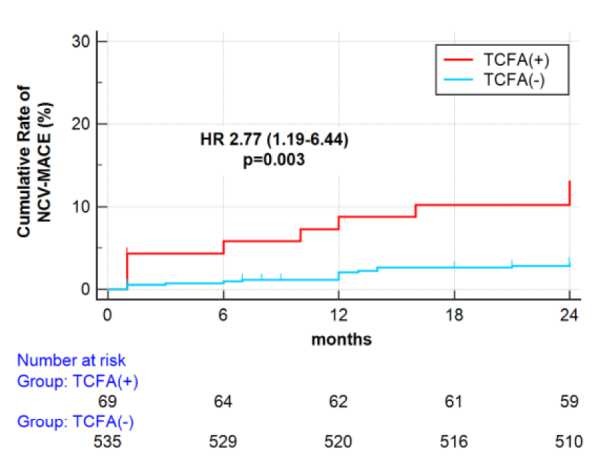 arc>180
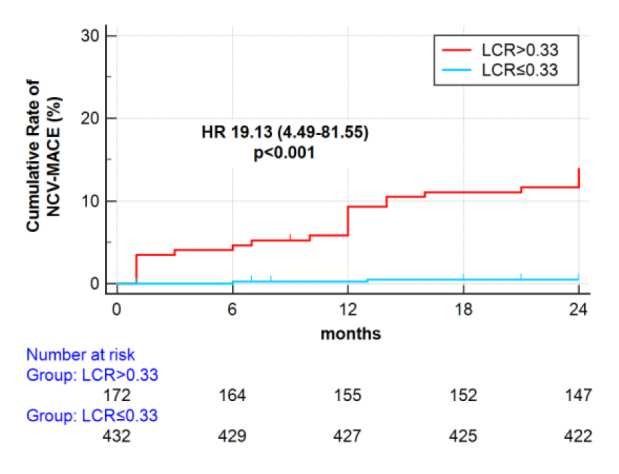 High LCR is associated with non-culprit vessel-related MACE at 2-year follow-up
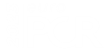 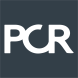 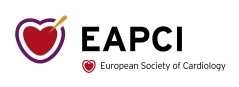 Hong, …, Wijns, Tu. JACC: Asia 2022; 4:460-72
EuroPCR.com
RWS predicts intermediate lesion progression
603 patients with 808 intermediate lesions
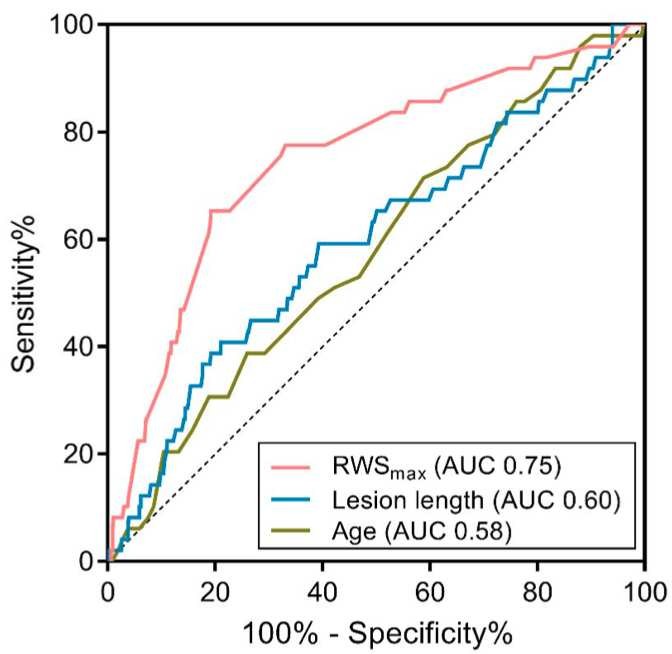 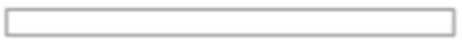 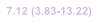 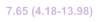 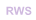 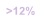 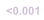 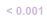 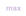 RWS was independently associated with intermediate lesion progression in 2 years
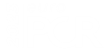 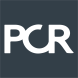 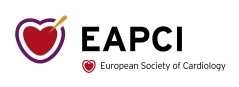 Wang, Xu,…, Tu. J Geriatr Cardiol 2022; 19:937-948.
EuroPCR.com
RWS predicts AMI for untreated lesions
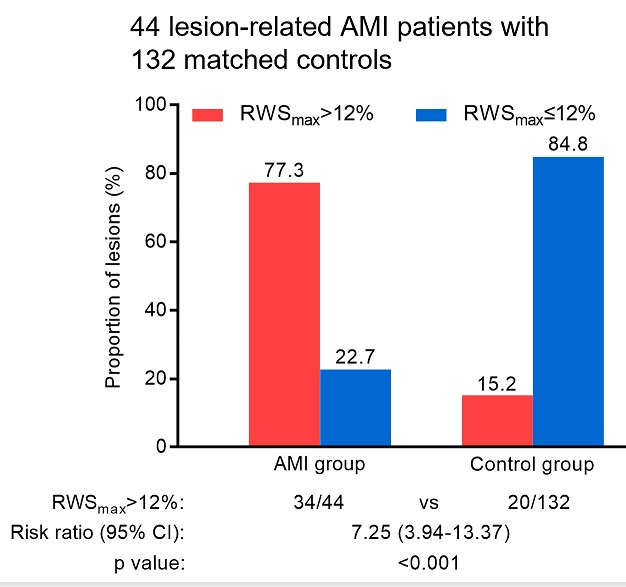 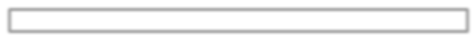 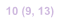 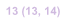 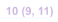 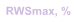 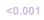 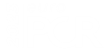 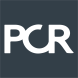 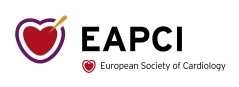 Li, …, Tu, Ge. JACC Cardiovasc Interv 2023; 16:1039-1049
EuroPCR.com
Higher RWS is associated with worse outcome
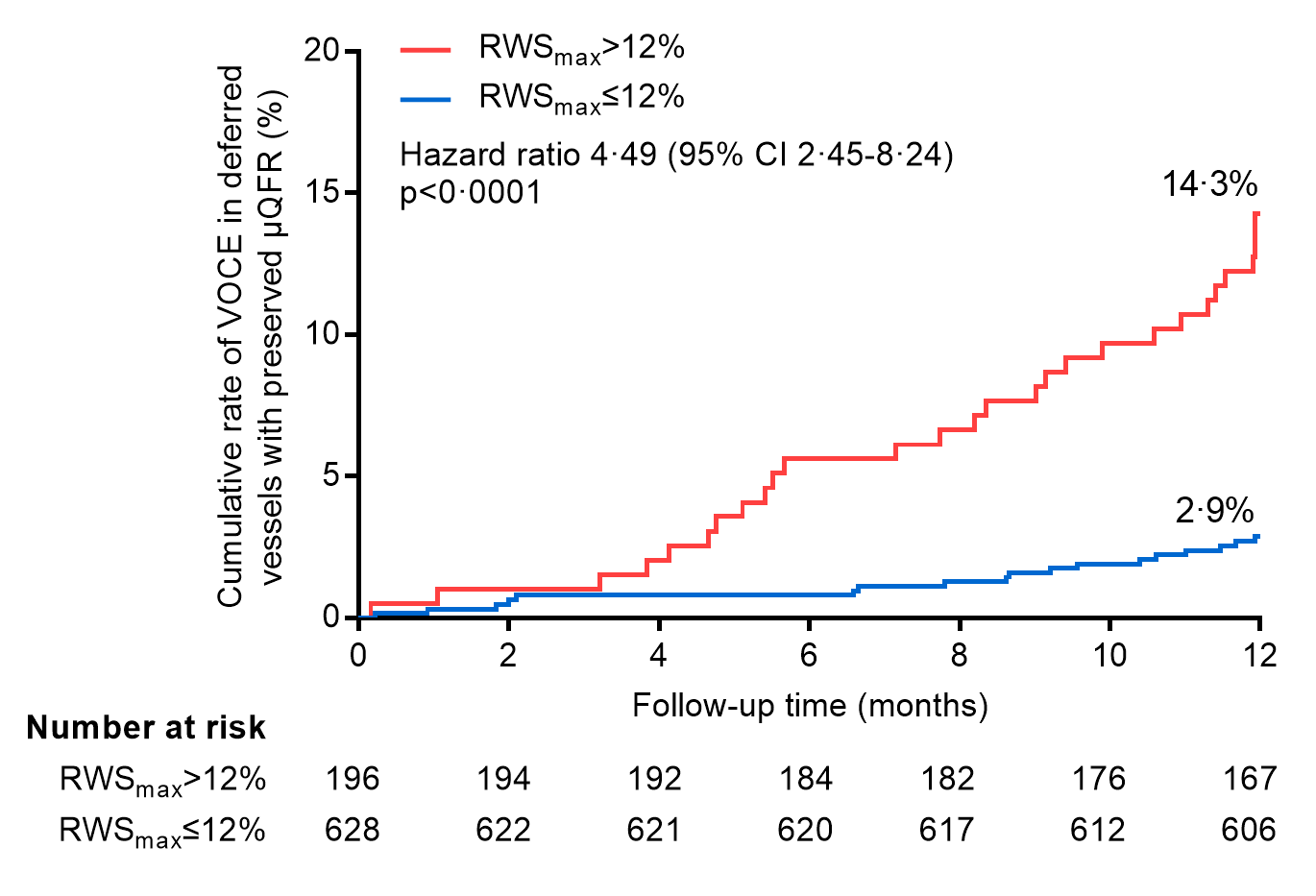 FAVOR III China RWS Substudy
Hazard ratio: 4.49 (2.45-8.24) P<0.001
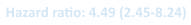 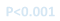 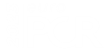 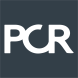 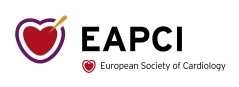 Tu, Xu,…, Wijns. JACC 2023; 81:756–767
EuroPCR.com
Lower RWS is associated with better outcome
Comparison of safety of deferred revascularisation
guided by angiography, μQFR and combined μQFR-RWS
FAVOR III China RWS Substudy
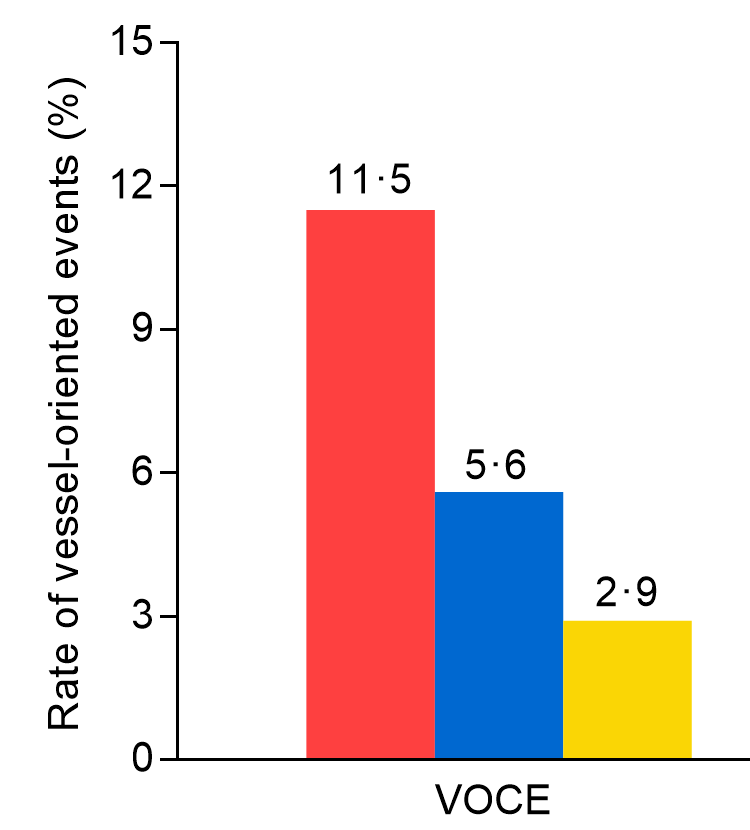 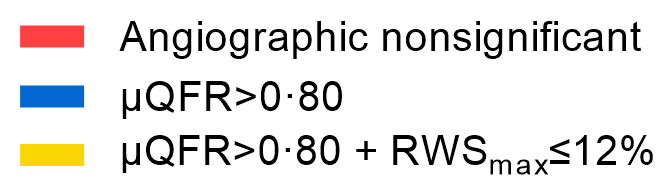 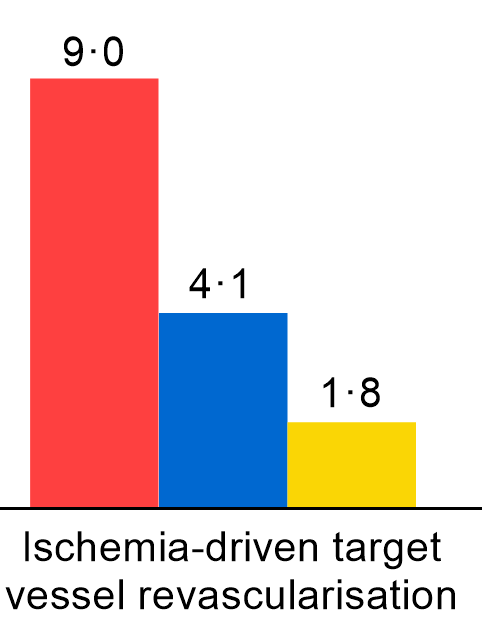 At 1 year follow-up
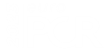 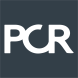 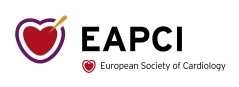 Tu, Xu,…, Wijns. JACC 2023; 81:756–767
EuroPCR.com
The essentials to remember
RWS could be rapidly and easily computed solely from angiography
High RWS identifies vulnerable plaques defined by OCT
High RWS is independently associated with plaque progression, AMI, and non flow-limiting vessels related MACE
Low RWS in non-flow limiting stenosis is associated with good clinical outcome
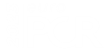 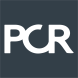 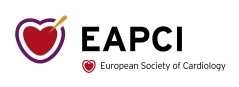 Shengxian Tu, e-mail: sxtu@sjtu.edu.cn
EuroPCR.com
Acknowledgements
Funding
National Science Foundation of China
National Science Technology Foundation of China
Ministry of Education of China
Colleagues and collaborators
Shanghai Jiao Tong University: Wei Yu, Chunming Li , Miao Chu
University of Galway: William Wijns, Daixin Ding, Jiayue Huang, Simone Fezzi
Fujian Medical University : Lianglong Chen, Zhiqing Wang, Huihong Hong
Fuwai Hospital: Bo Xu; PLA General Hospital: Yundai Chen
Zhongshan Hospital: Junbo Ge, Chenguang Li
Bundeswehrzentralkrankenhaus: Juan Luis Gutiérrez-Chico
Harbin Medical University: Haibo Jia; Guangdong General Hospital: Junqing Yang
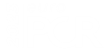 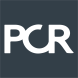 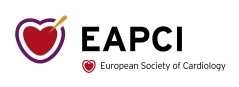 Shengxian Tu, e-mail: sxtu@sjtu.edu.cn
EuroPCR.com
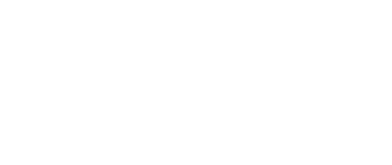 PCRonline.com